ASMENŲ PRAŠYMŲ, PASIŪLYMŲ, SKUNDŲ NAGRINĖJIMO IR JŲ APTARNAVIMO JAUNUOLIŲ DIENOS CENTRE TVARKAVidiniai mokymai
2018-02-23
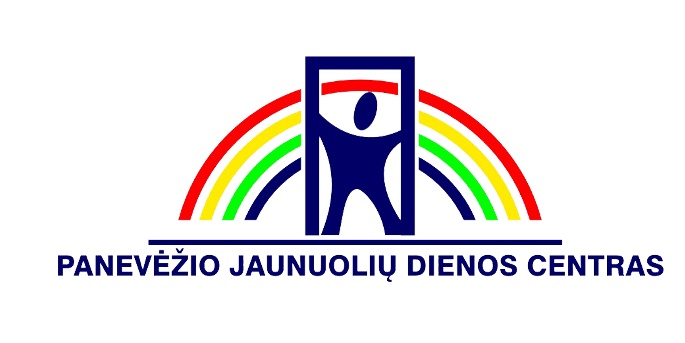 BENDROSIOS NUOSTATOS
Jaunuolių dienos centras turi „Asmenų prašymų, pasiūlymų, skundų ir pranešimų nagrinėjimo ir jų aptarnavimo tvarką“ 
Draudžiama atsisakyti nagrinėti asmenų prašymus, skundus ar kitus dokumentus
Asmenų prašymai, skundai ar kiti pasiūlymai nagrinėjami pagal JDC kompetenciją.
Kas gali pateikti prašymą, skundą ar kitą kreipimąsi?
Jaunuolių dienos centro paslaugų gavėjai
Jaunuolių dienos centro paslaugų gavėjų tėvai ar globėjai
Jaunuolių dienos centro darbuotojai
Išorės bendruomenė
Kaip galima pateikti prašymus, skundus ar kitus kreipimąsi
Elektroninės priemonės
http://pjdc.lt/e-skundas-ir-e-pagyrimas/
dienos_centras@hotmail.com
Raštu
Žodžiu
Jaunuolių dienos centro patalpose esančioje dėžėje „PASIŪLYMAI, RAŠYMAI, PAGYRIMAI, SKUNDAI“
Kas ir kaip nagrinėja prašymus, skundus ar kitus kreipimasis
Asmenų prašymų, skundų ar kitų kreipimusi nagrinėjimo komisija
Komisiją sudaro 1darbuotojų atstovas, 1darbuotojas atstovaujantis paslaugų gavėjus ir 1 tėvų atstovas
Registruojami byloje Nr. 1.10
Jaunuolių dienos centro patalpose esančioje dėžėje „PASIŪLYMAI, RAŠYMAI, PAGYRIMAI, SKUNDAI“ tikrinama 2 kartus per savaitę. 
Išnagrinėjami ne ilgiau nei per 20 darbo dienų